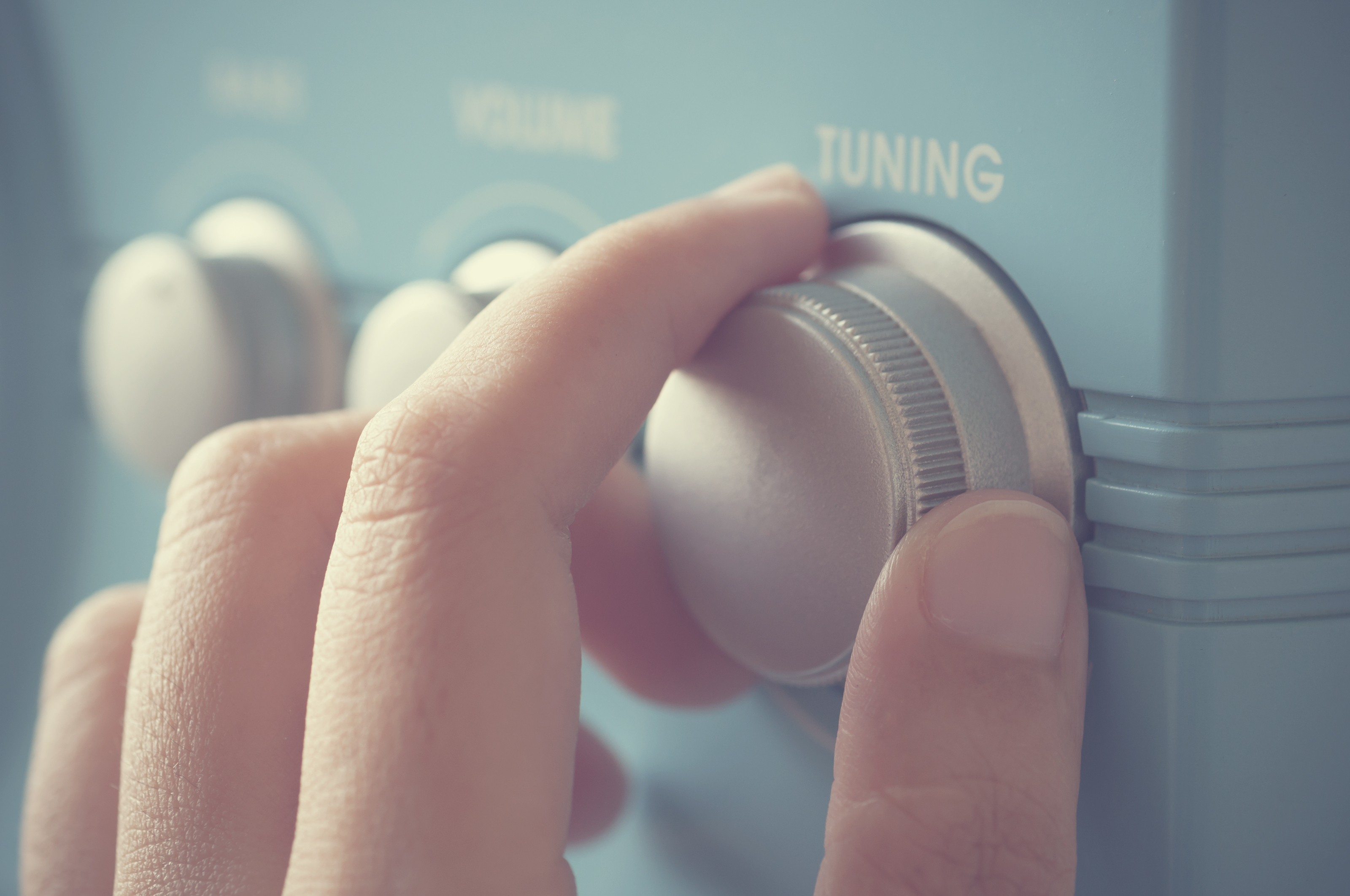 DIGITAL RADIO USE IN SWITZERLANDTrend analysis autumn 2023Digital Migration Working Group, Moritz Büchi
V1.0 – 5.7.2022
Switzerland listens to the radio digitally
80% of all radio minutes listened to are via digital radio.
Radio usage volume (in per cent) by mode of reception
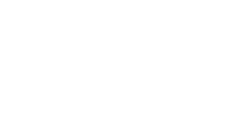 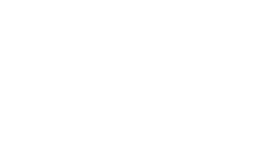 Digital
Analogue
± 1.5
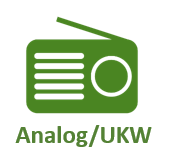 Example: the maximum sampling error of ± 1.5 percentage points (pp) at a confidence level of 95% means that the proportion of analogue radio usage would fall between 18.5% and 21.5% in 95% of cases if the survey were repeated.
Source: GfK Switzerland, DigiMig survey, n(2015/2)=2’453, n(2016/1)=2’526, n(2016/2)=2’531, n(2017/1)=2’504, n(2017/2)=2’519, n(2018/1)=2’673, n(2018/2)=2’761, n(2019/1)=2’740, n(2019/2)=2’800 , n(2020/1)=2’625, n(2020/2)=2’671, n(2021/1): 2’670, n(2021/2)=2’801, n(2022/1)=2’789, n(2022/2)=2’841, n(2023/1)=2’756), n(2023/2)=2’725
DIGIMIG - The research project on the digital migration of radio usage in Switzerland
2
Stabilisation of usage share by mode of reception
41 out of every 100 minutes of radio listened to are via DAB+, 39% via internet and 20% via FM radio.
Radio usage volume (in per cent) by mode of reception
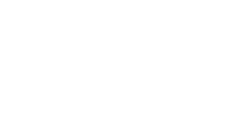 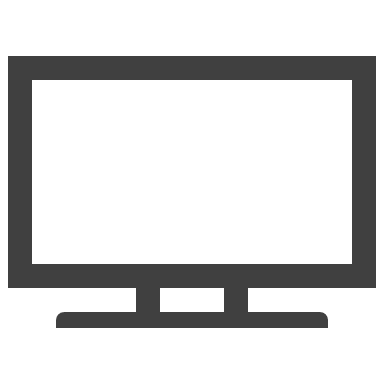 ± 1.8 Pp
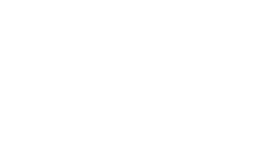 ± 1.8 Pp
Radio use via TV (6% of total use) is assigned to the internet / Digital category.
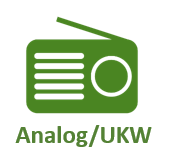 ±  1.5 Pp
Sampling error (confidence level = 95%) in percentage points
Source: GfK Switzerland, DigiMig survey, n(2015/2)=2’453, n(2016/1)=2’526, n(2016/2)=2’531, n(2017/1)=2’504, n(2017/2)=2’519, n(2018/1)=2’673, n(2018/2)=2’761, n(2019/1)=2’740, n(2019/2)=2’800 , n(2020/1)=2’625, n(2020/2)=2’671, n(2021/1): 2’670, n(2021/2)=2’801, n(2022/1)=2’789, n(2022/2)=2’841, n(2023/1)=2’756), n(2023/2)=2’725
DIGIMIG - The research project on the digital migration of radio use in Switzerland
3
LANGUAGE REGION
Radio use by language region
DAB+ usage is highest in German-speaking Switzerland while in French-speaking Switzerland it is internet radio.
Radio usage (in per cent) by mode of reception and language region
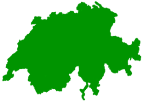 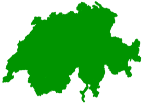 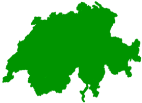 German-speaking
French-speaking
Italian-speaking
± 5.9
± 2.3
± 3.7
± 6.0
± 2.3
± 3.5
± 5.5
± 3.3
± 1.8
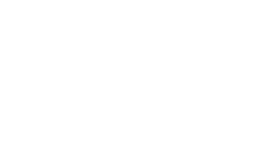 Analogue/FM
Internet/Digital
Sampling error (confidence level = 95%) in percentage points
Source: GfK Switzerland, DigiMig survey, n(2023/2)=2’725); (n[DS, 2023/2]=1’777, n[SR, 2023/2]=694, n[SI, 2023/2]=254)
DIGIMIG - The research project on the digital migration of radio usage in Switzerland
AGE
Radio use by age
Radio listening via internet is most popular among the younger two age groups. Among the 55+ age group, DAB+ is the most popular mode of radio reception at 44%.
Radio use (in per cent) by mode of reception and age group
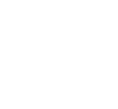 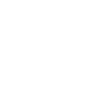 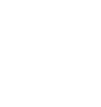 15-34
35-54
55+
± 2.7
± 3.1
± 4.0
± 2.9
± 3.1
± 3.8
± 2.4
± 3.0
± 2.5
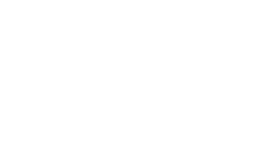 Analogue/FM
Internet/Digital
Sampling error (confidence level = 95%) in percentage points
Source: GfK Switzerland, DigiMig survey, n(2023/2)=2’725; (n[15-34, 2023/2]=612, n[35-54, 2023/2]=978, n[55+, 2023/2]=1’135)
DIGIMIG - The research project on the digital migration of radio usage in Switzerland
5
PLACE OF USE
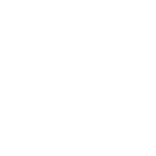 Radio use by location
Radio use is greatest at home, accounting for 63 of every 100 minutes of listening time. Use at work accounts for 18 of every 100 minutes, while in-car listening makes up 13 minutes. These figures have been stable for several years now.
Radio usage (in per cent) by mode of reception and usage location
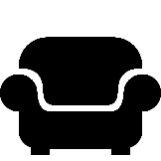 65%
Home
± 1.8
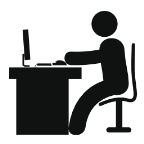 The figures represent total radio usage on stationary and mobile devices by usage location
19%
Work
± 1.4
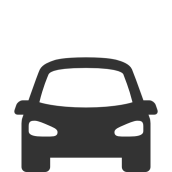 12%
Car
± 1.3
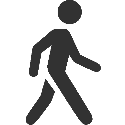 On the go
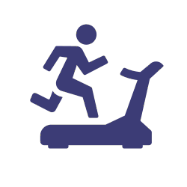 Sport
Other
Sampling error (confidence level = 95%) in percentage points
Source: GfK Switzerland, DigiMig survey, n(2023/2)=2’725)
DIGIMIG - The research project on the digital migration of radio usage in Switzerland
6
[Speaker Notes: jeweils durch JALL angepasst, note to self: Quelle nicht vergessen]
PLACE OF USE
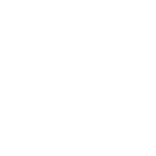 Radio use by location and mode of reception
At home, DAB+ and internet are used more or less to the same extent, at work, internet radio is the most popular mode         of reception. In the car DAB+ is the clear leader where a total of 68 out of 100 minutes of radio listening are digital.
Radio usage (in per cent) by mode of reception and usage location
-29
+12
+17
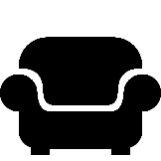 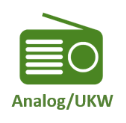 Change compared to2015/2 in percentage points
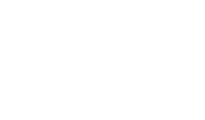 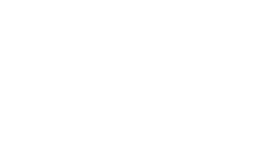 Home
-30
+12
+17
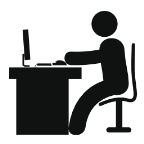 FACTS
Work
FACTS
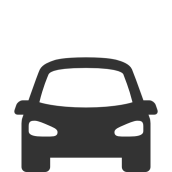 -39
+35
Car
The majority of DAB+ use takes place at home: 62% of DAB+ use overall. 18% of DAB+ radio use is in the car and 17% is at the place of work or education.
In terms of share, listening via FM radio  is still most popular in the car (33%) compared to at home or at work, while listening via internet is still relatively rare in the car (13%). Of all the radio minutes listened to, DAB+ is the preferred mode of reception with 55% (in the car) and approx. 40% (at home and at work).
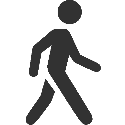 On the go
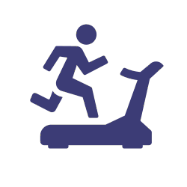 Sports
Other
Source: GfK Switzerland, DigiMig survey, n(2023/2)=2’725)
DIGIMIG - The research project on the digital migration of radio usage in Switzerland
7
Reichweiten
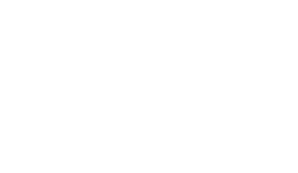 Penetration by mode of reception
77% of the population use digital radio. Of this share, 40% also use FM radio. The proportion of digital-only radio users is 46%; 10% say that they use FM exclusively.
Share of transmission vectors (in per cent)
± 1.1
FM
Σ= 41%
The distribution of the individual reception modes is slowly shifting away from FM towards digital reception modes.
77% of the population use digital radio (DAB+ or IP/TV). Almost half of the population (46%) use digital radio exclusively. 
41% of the population still use analogue radio – at least partially or in one location – and 31% in combination with digital reception  modes; 10% of people say they listen to radio exclusively via FM.
12% use Internet radio exclusively, 14% only use DAB+ to listen to the radio.
10%
change compared to 2015/2 in percentage points
-34
FACTS
± 1.8
-14
FACTS
± 1.2
± 1.1
11%
9%
± 1.2
-13
-6
11%
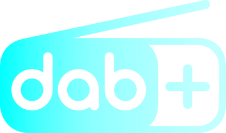 IP/TV
Σ= 54%
-1
± 1.3
± 1.2
± 1.5
Σ= 54%
20%
14%
12%
+16
+7
+14
+9
+7
± 1.8
± 1.9
digital Radio (IP/TV/DAB+)Σ= 77%
No Radio: 12%
+6
± 1.2
± 1.6
Not classifiable : 2%
+10
-1
± 0.5
Sampling error (confidence level = 95%) in percentage points
Source: GfK Switzerland, DigiMig survey, n(2015/2)=2’453, n(2023/2)=2’725)
DIGIMIG - The research project on the digital migration of radio usage in Switzerland
REACH
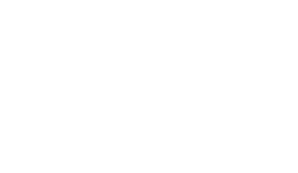 Development of user share over time
10% of the population still listen exclusively to FM Radio. 76% listen to digital radio. Almost half of the population (45%) no longer listens to FM radio, only digital radio..
Share by mode of transmission (in per cent)
Unknown
No Radio
± 1.2
Digital Only
± 1.9
FM & Digital
± 1.7
FM Only
± 1.1
Source: GfK Switzerland, DigiMig survey, n(2015/2)=2’453, n(2016/1)=2’526, n(2016/2)=2’531, n(2017/1)=2’504, n(2017/2)=2’519, n(2018/1)=2’673, n(2018/2)=2’761, n(2019/1)=2’740, n(2019/2)=2’800 , n(2020/1)=2’625, n(2020/2)=2’671, n(2021/1)=2’670, n(2021/2)=2’801, n(2022/1)=2’789, n(2022/2)=2’841, n(2023/1)=2’756), n(2023/2)=2’725
Sampling error (confidence level = 95%) in percentage points
DIGIMIG - The research project on the digital migration of radio usage in Switzerland
9
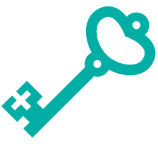 Key Messages
Radio in Switzerland goes digital
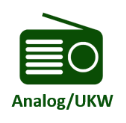 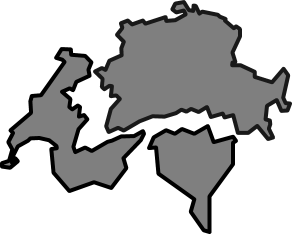 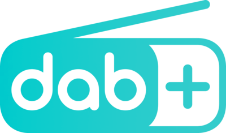 80%
of radio usage 
is digital
+31
percentage 
points in7 years
41%
of the population
use digital radio
exclusively
≥73%
digital use in all
language regions
≥77%
digital use in every
age group
10%
of the population
still listen only 
to FM Radio
67%
of in-car use
is digital
DIGIMIG - the research project on the digital migration of radio usage in Switzerland
10
Source: GfK Switzerland, DigiMig survey, n(2023/2)=2’725)